CSAID Roadmap - EAF
Burt Holzman2 Mar 2023
Been a while since the last Roadmap/Projects update
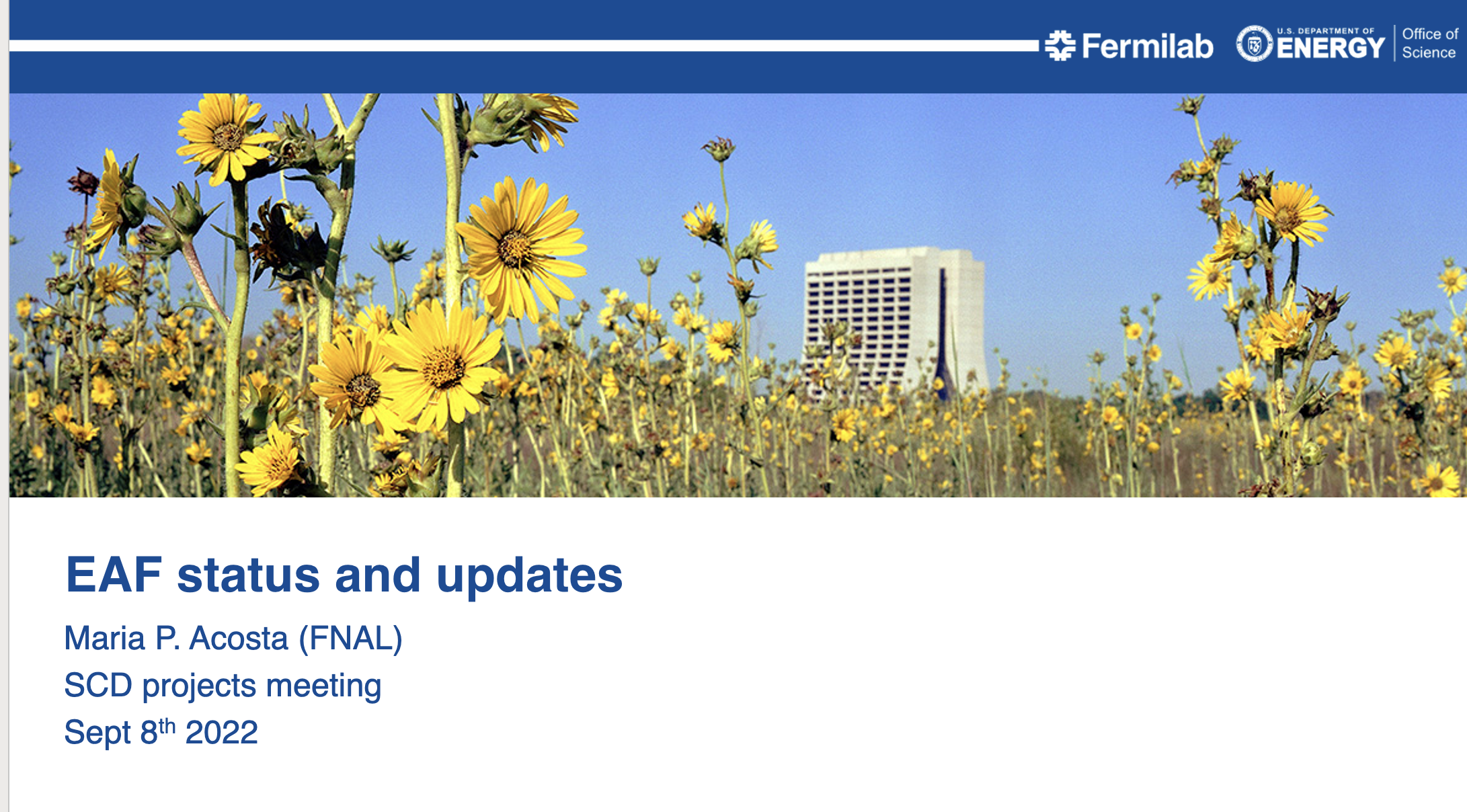 Analysis Facility Team
Maria Acosta: technical lead for applications
Chris Bonnaud: technical lead for infrastructure
Joe Boyd
Elise Chavez
Glenn Cooper
Farrukh Khan
Ed Simmonds
BH
The ultimate goal:
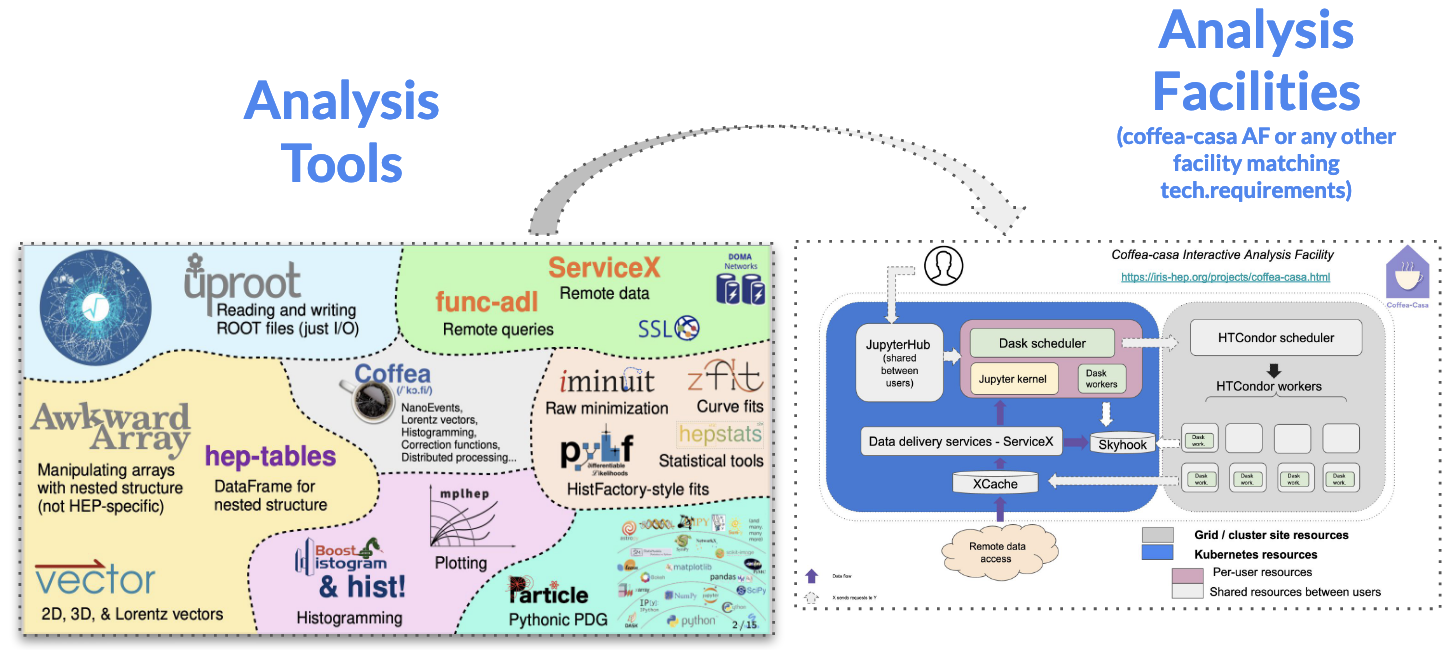 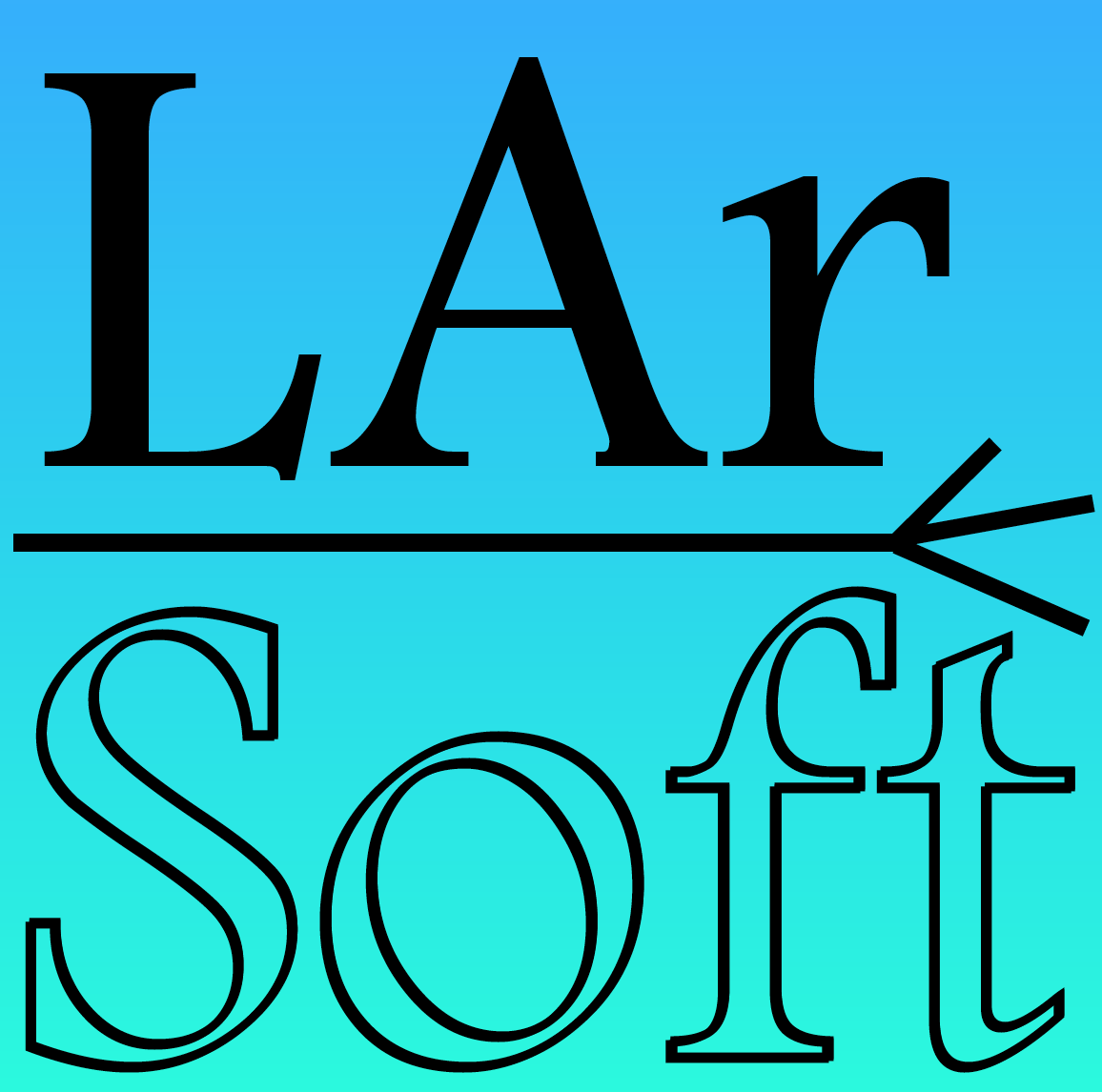 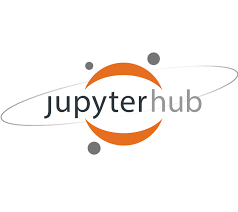 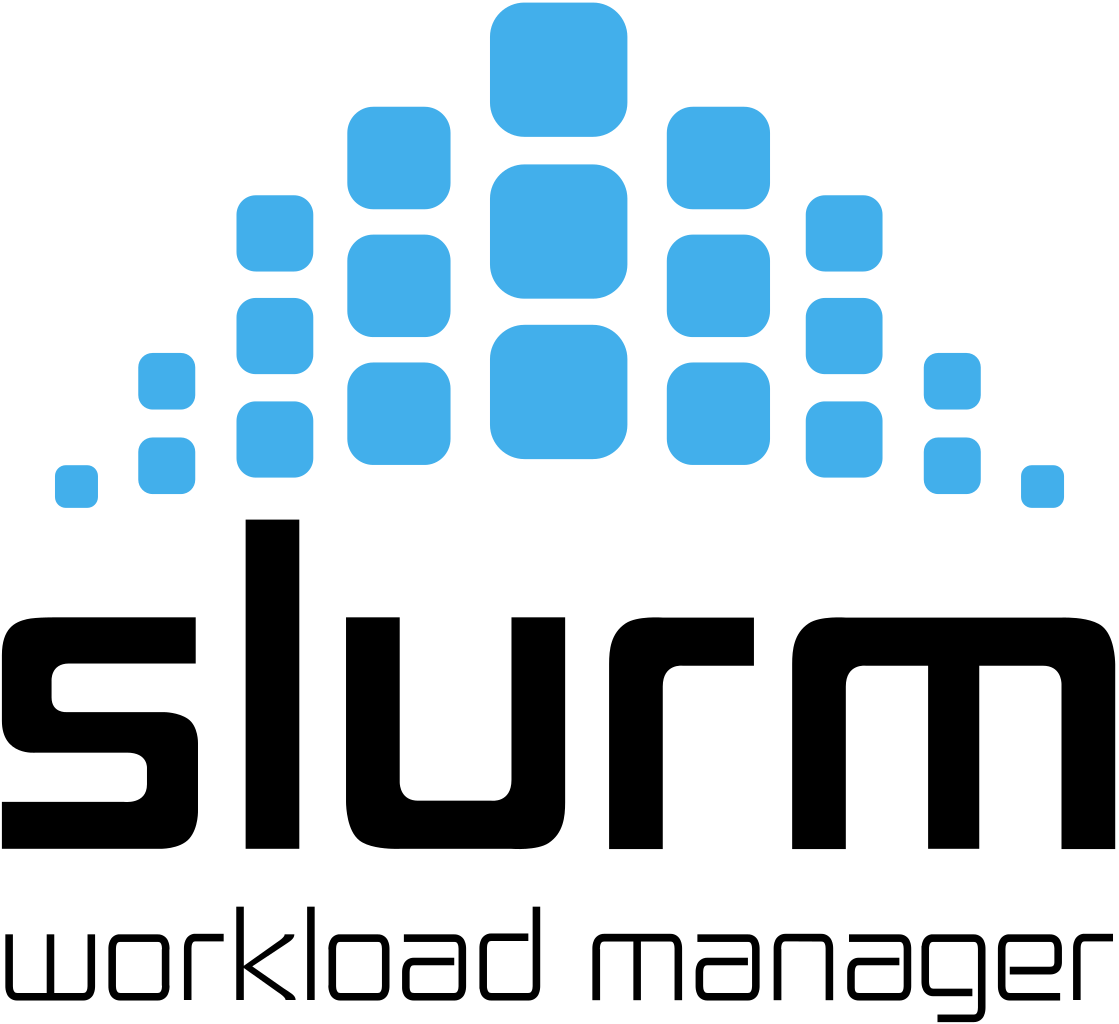 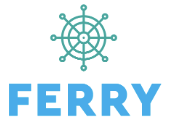 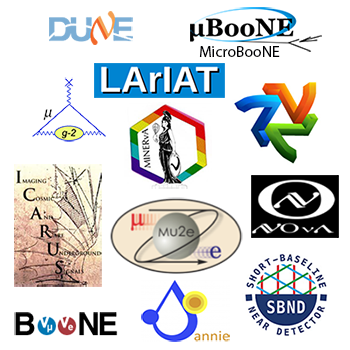 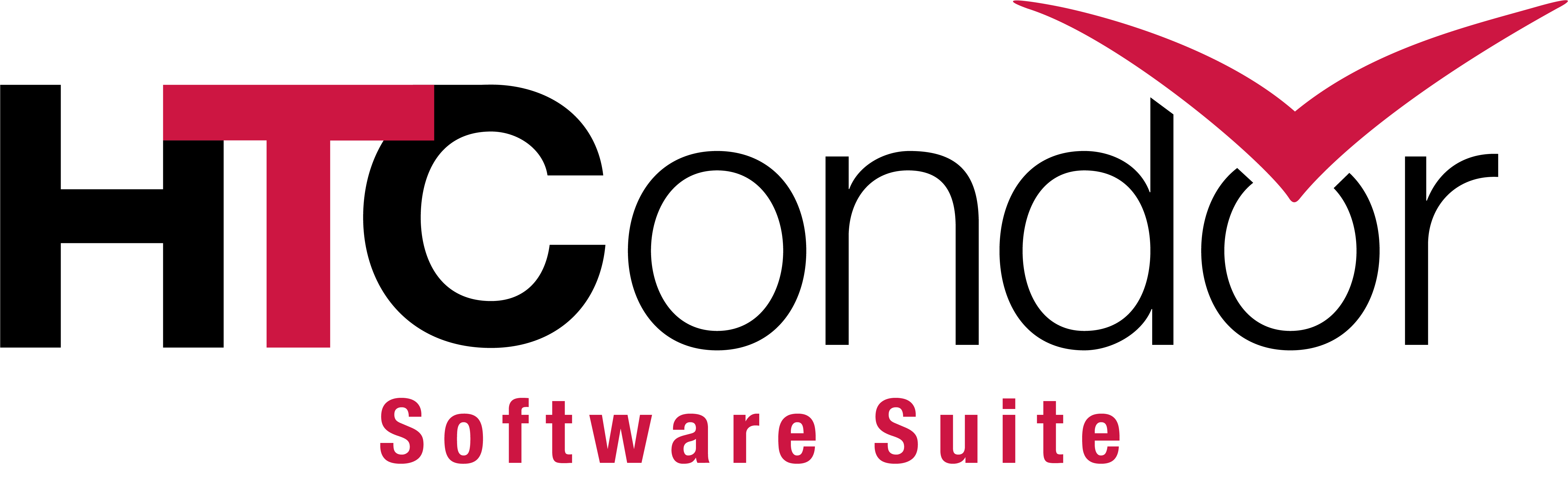 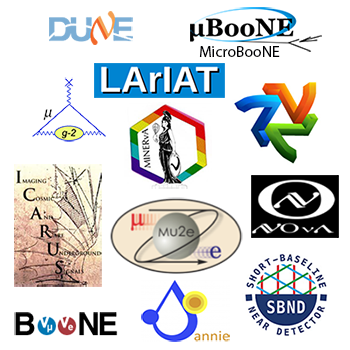 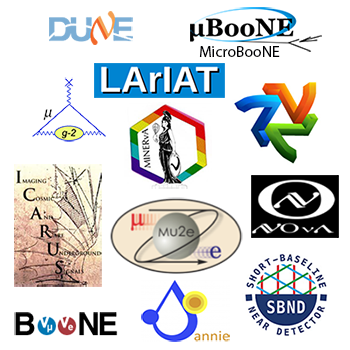 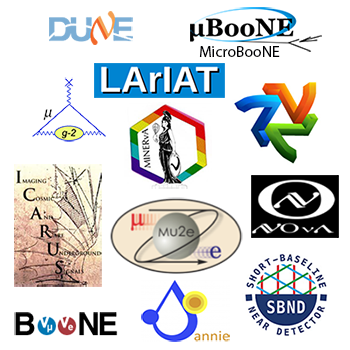 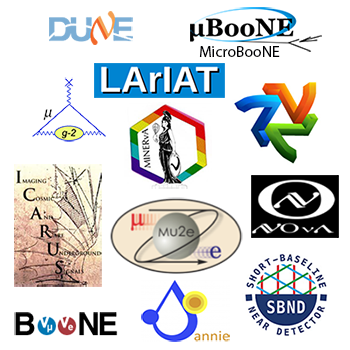 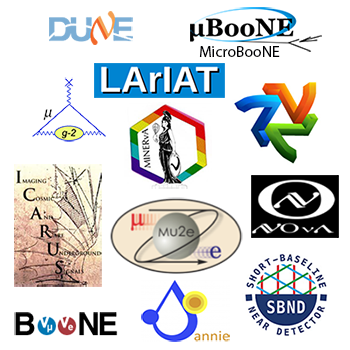 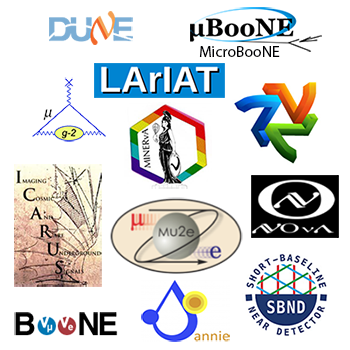 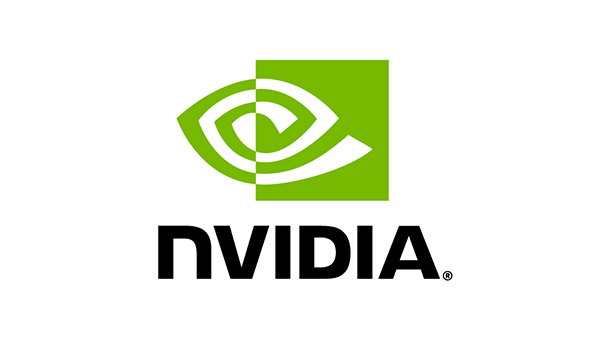 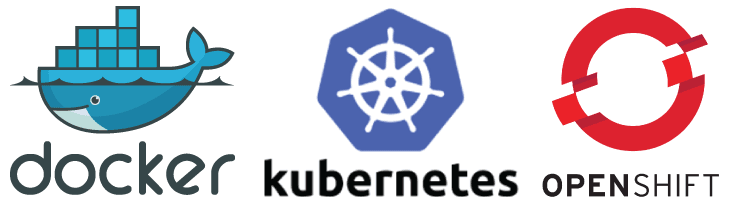 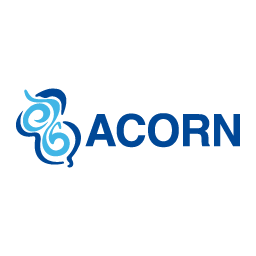 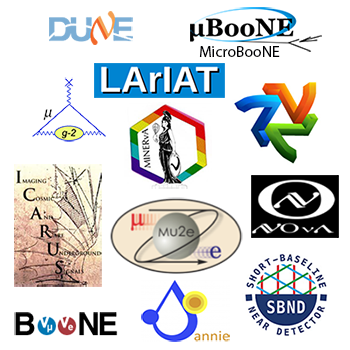 A JupyterHub-based deployment
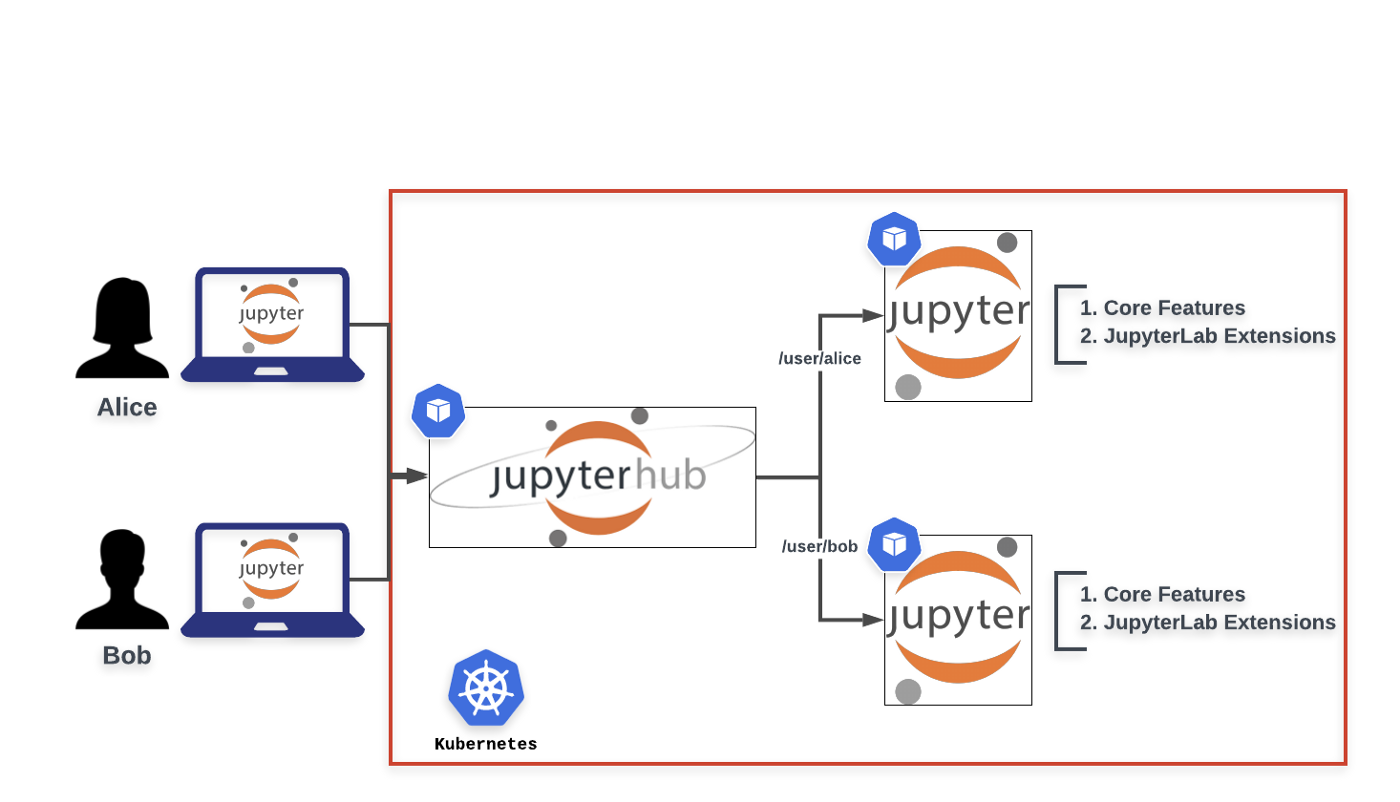 Originally standalone Jupyter Notebooks.
Evolved to a self-hosted, multi-user platform for hosting multiple notebooks, kernels and highly customizable environments.
Can be deployed in multiple platforms including Cloud, on prem and Kubernetes.
Implements authentication, login pages and token-based roles
Tracks activity and does effective resource management
Proxying is done behind the scenes
A JupyterHub-based deployment - Login and Auth
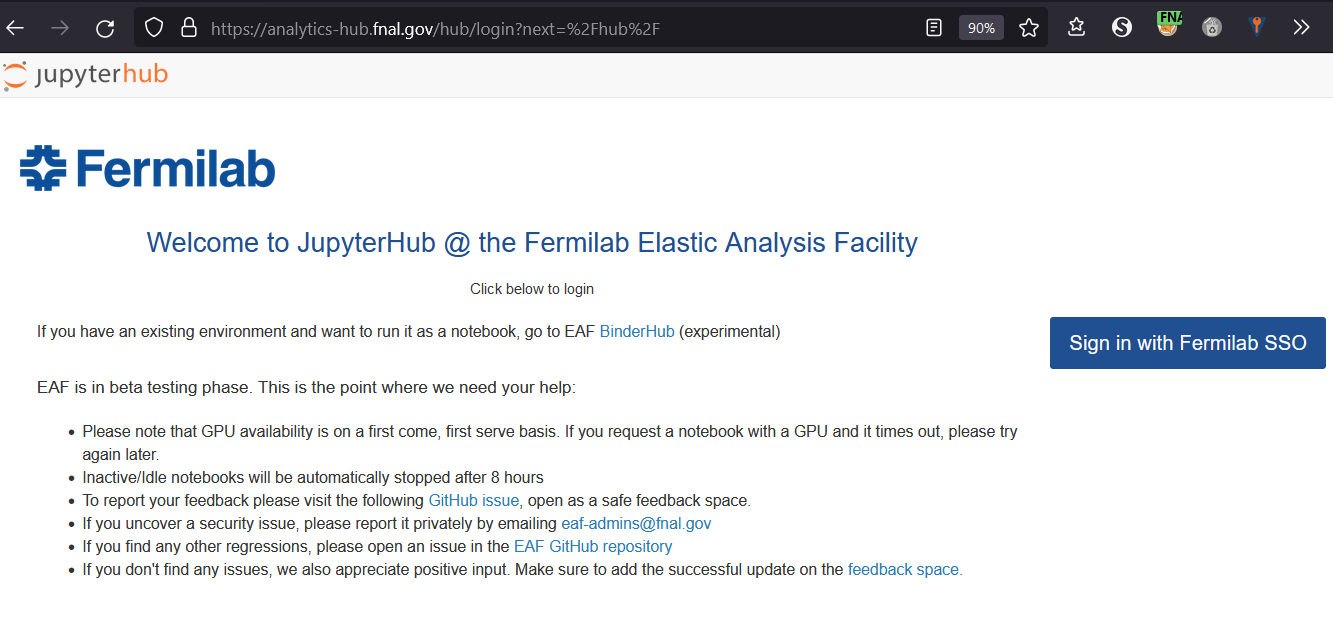 Accessible from the Lab network or via VPN
Login with SSO
UID/GID will be propagated to the notebook in order to preserve permissions
Some updates since September
Moved to production – 8x5 support, SNOW
Mounted user home areas (NASHOME)
Environment customization
Preamble scripts (via custom kernel) – similar to LSST 
Jupyter-conda plugin
Onboarding A100 GPUs (with Multi-Instance GPU)
Took much longer to get them delivered than configured
Revising MiG configuration as needed
Changed Jupyterhub authorization to Fermilab SSO
Enhanced and consolidated monitoring
Updated to OKD 4.10
Some updates since September
Moved to production – 8x5 support, SNOW

Environment customization
Preamble scripts (via custom kernel) – similar to LSST 
Jupyter-conda plugin
Onboarding A100 GPUs (with Multi-Instance GPU)
Took much longer to get them delivered than configured
Revising MiG configuration as needed
Changed Jupyterhub authorization to Fermilab SSO
Enhanced and consolidated monitoring
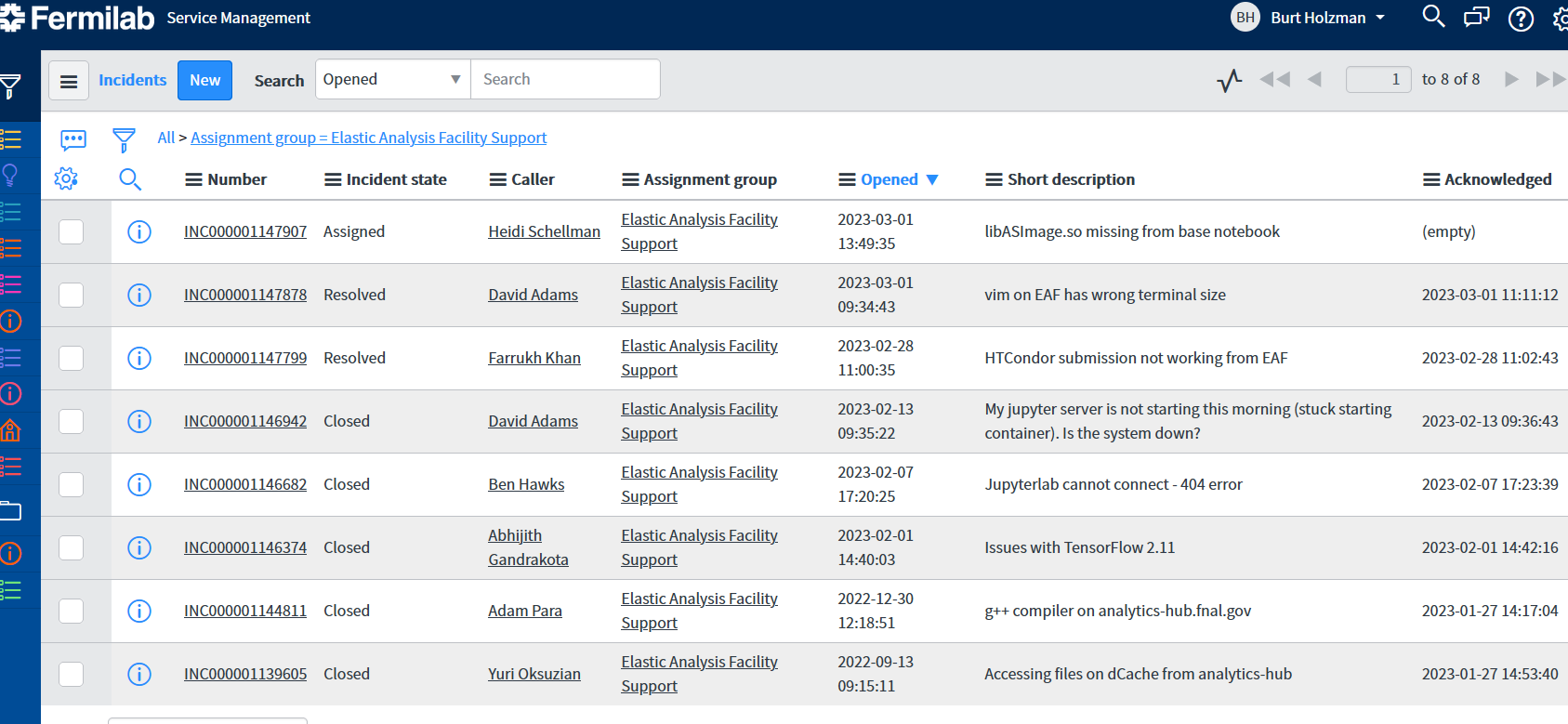 User home areas mounted on /nashome
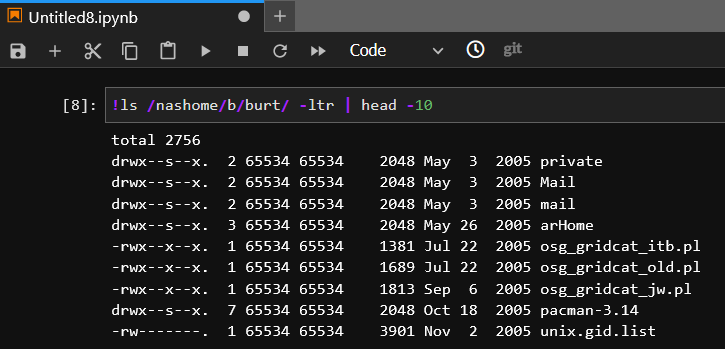 Environment customization – preamble scripts
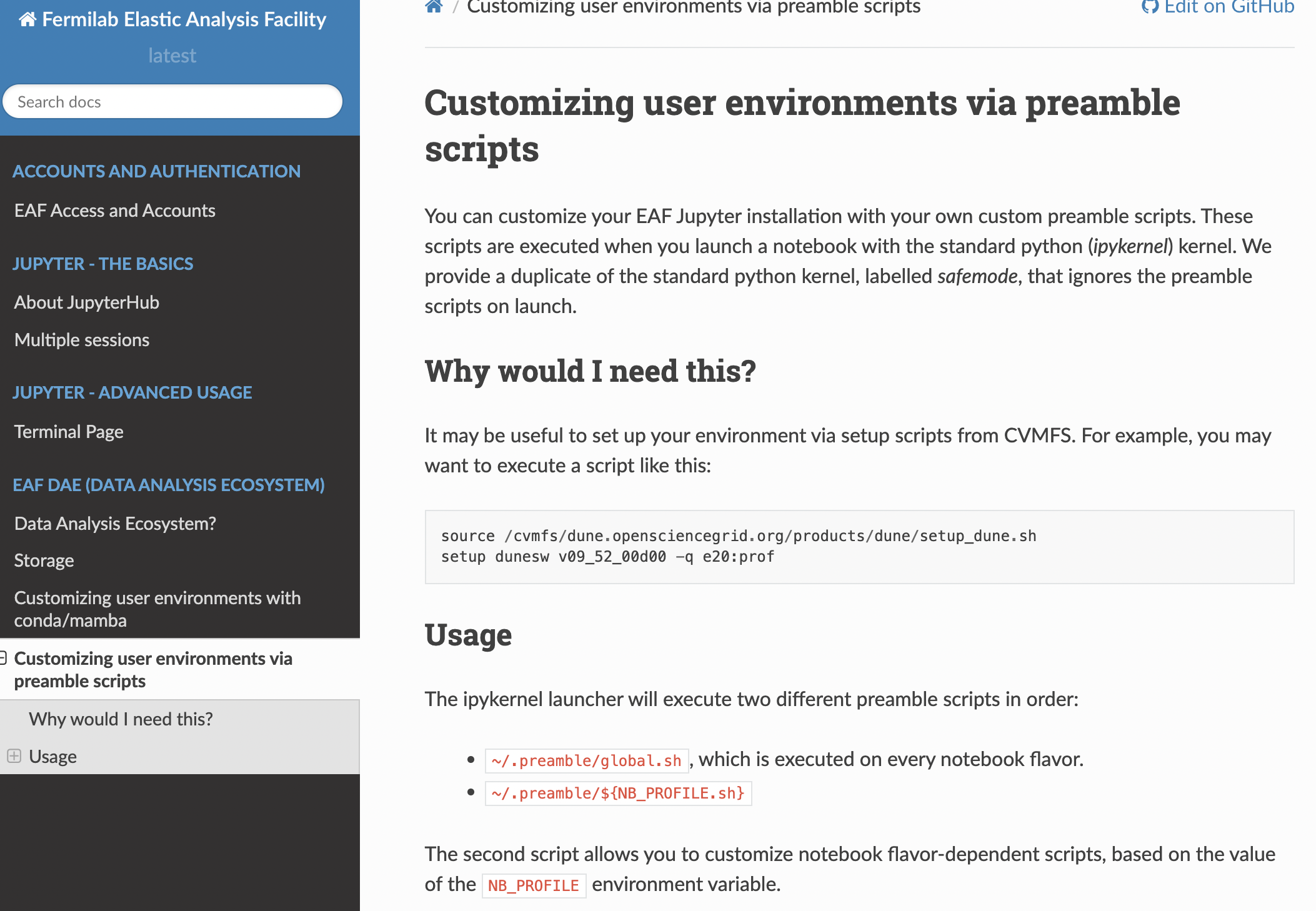 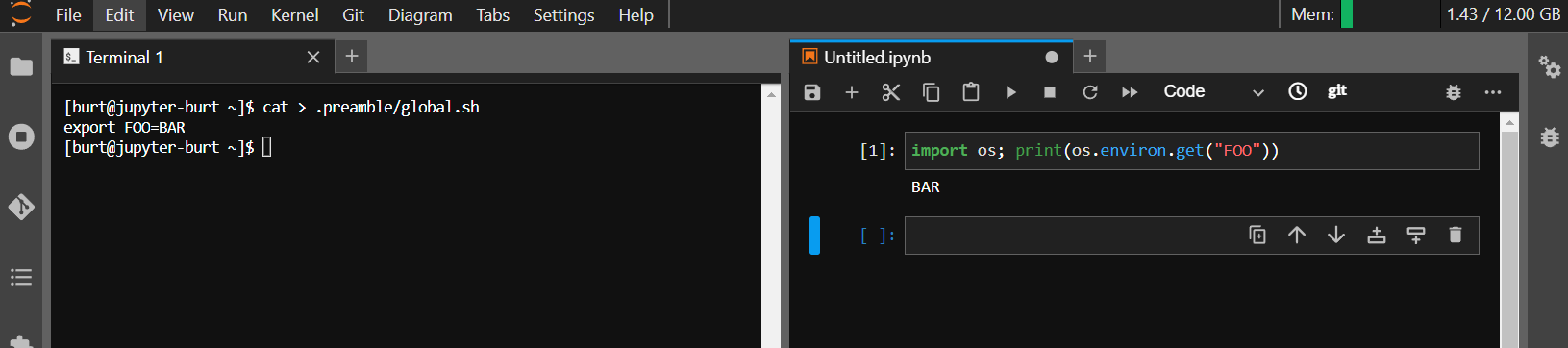 Environment customization – mamba/conda
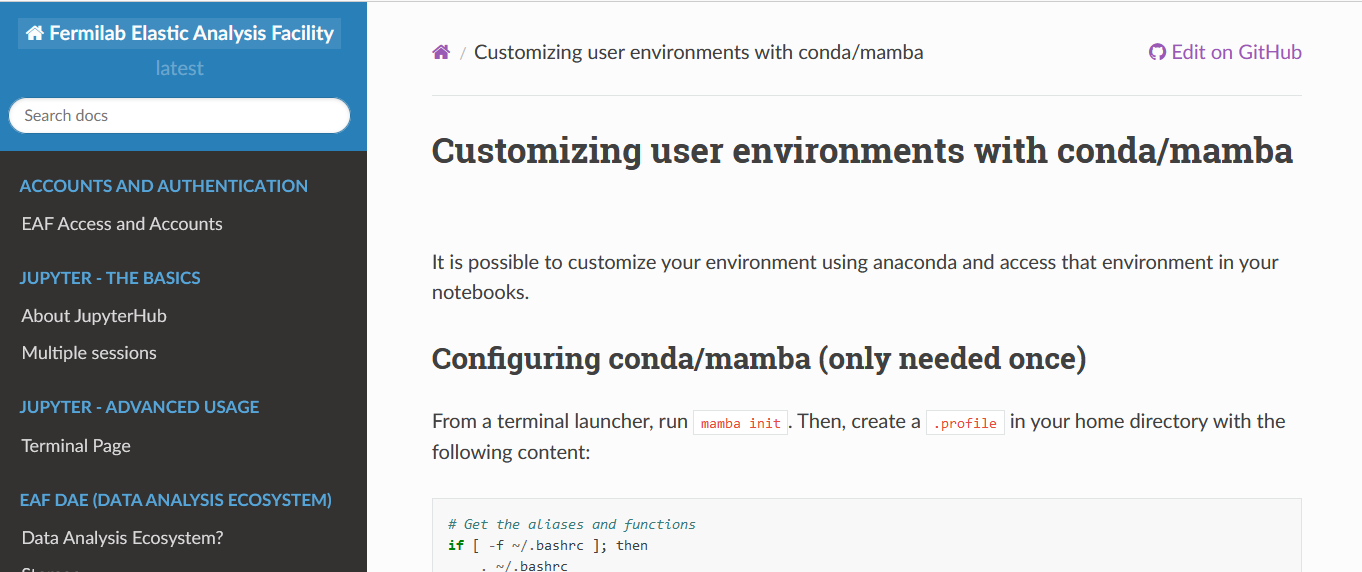 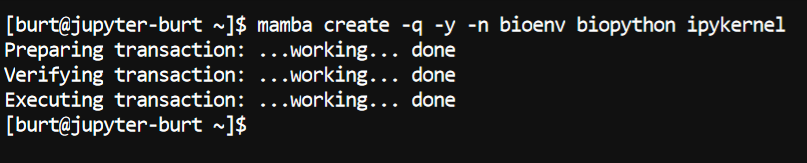 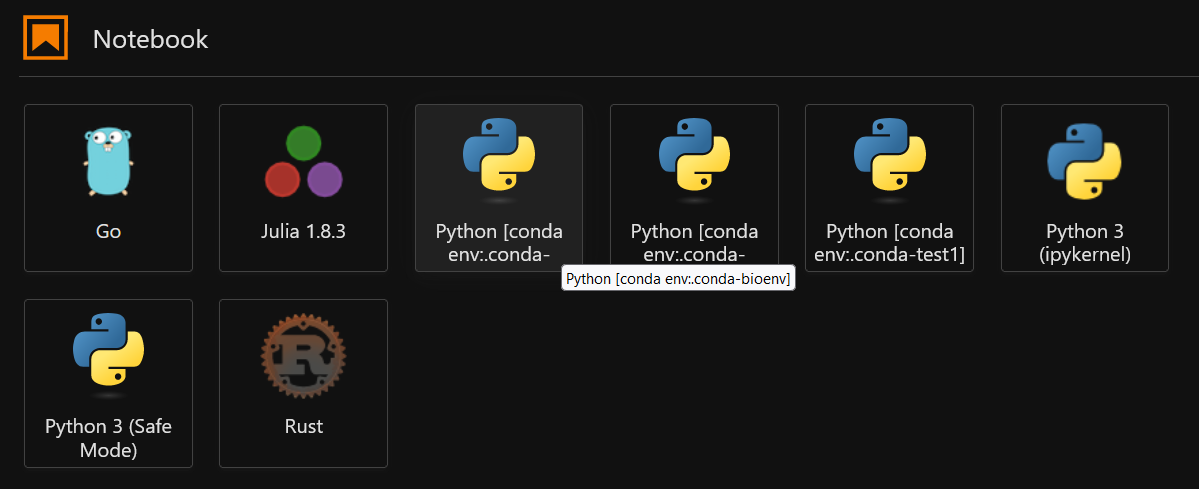 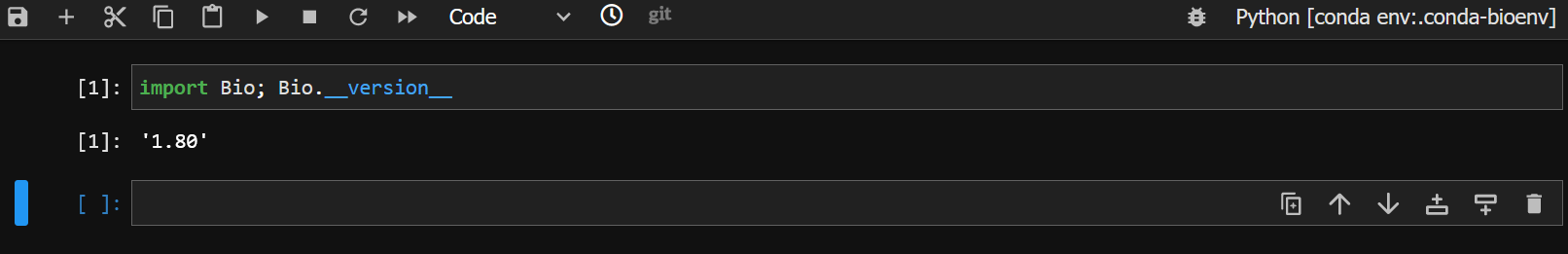 A100s onboarded
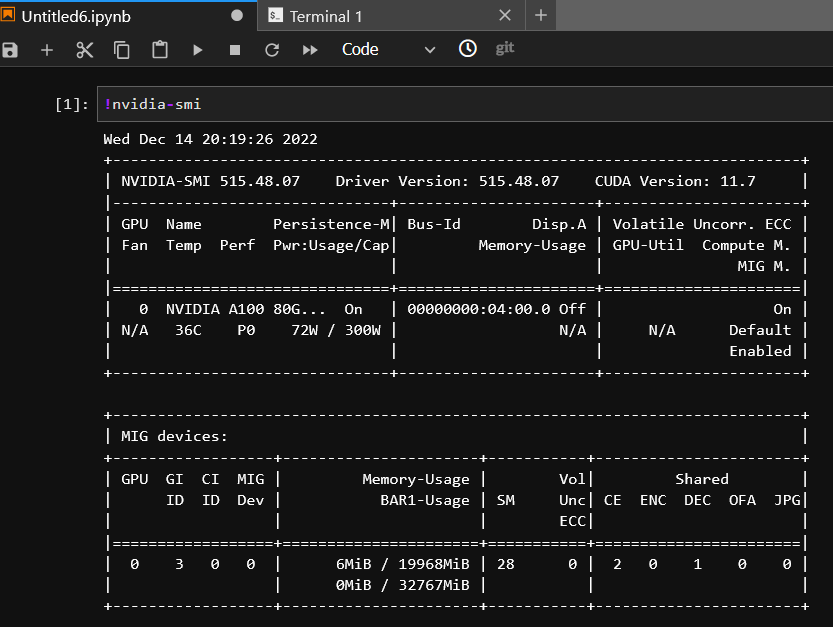 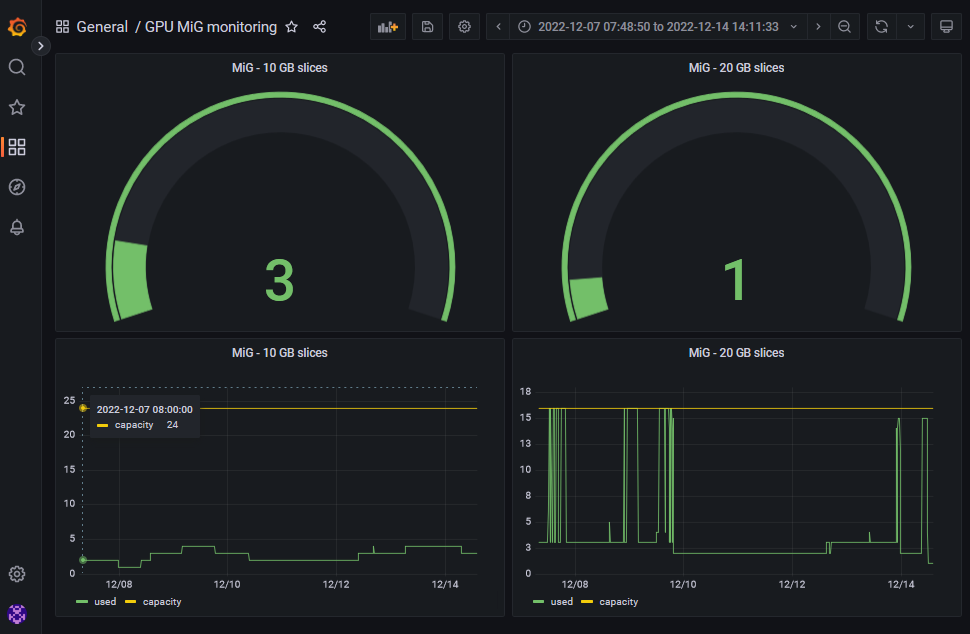 Login via Fermilab SSO
Monitoring – how it started
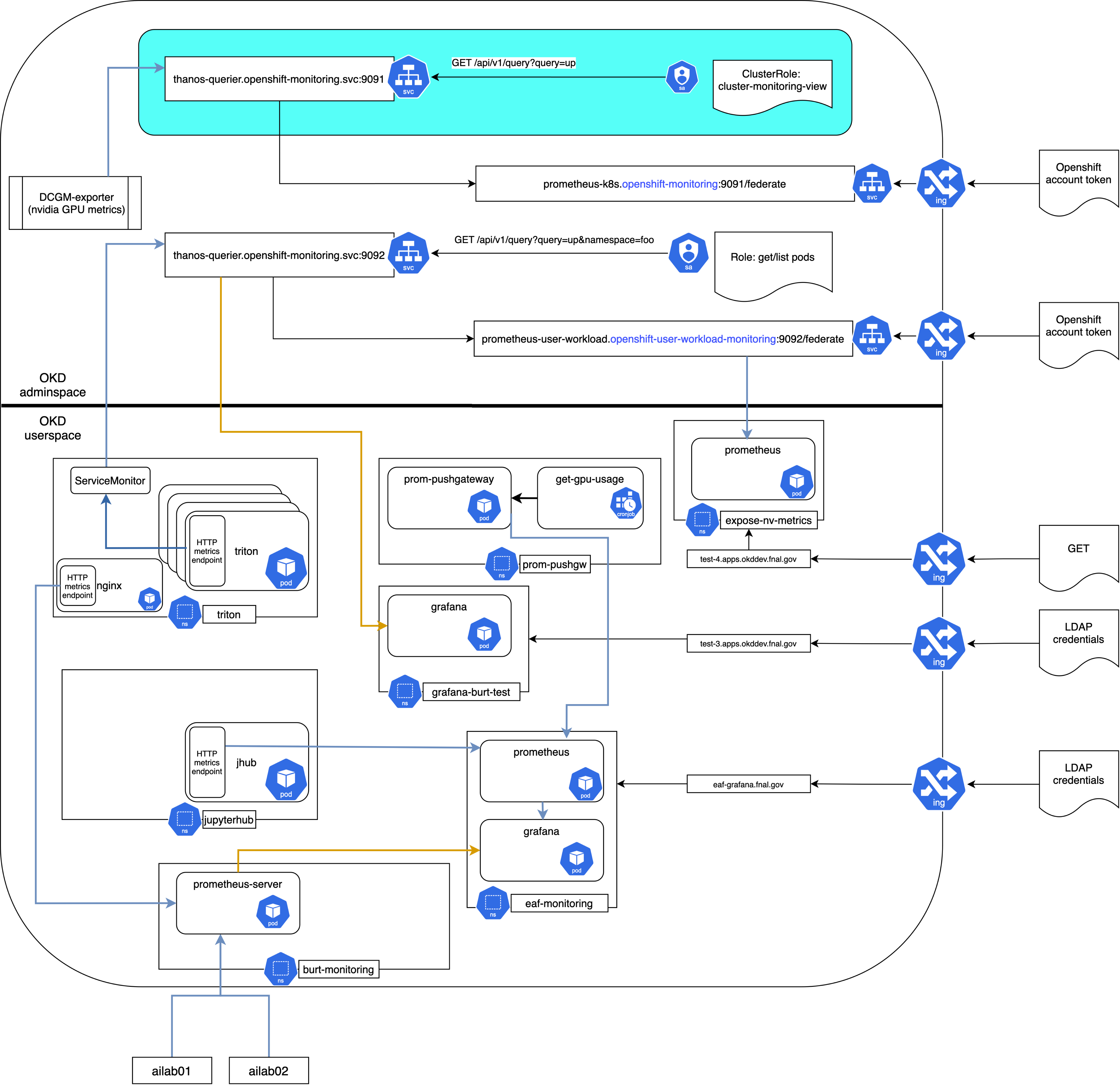 Monitoring – how it's going
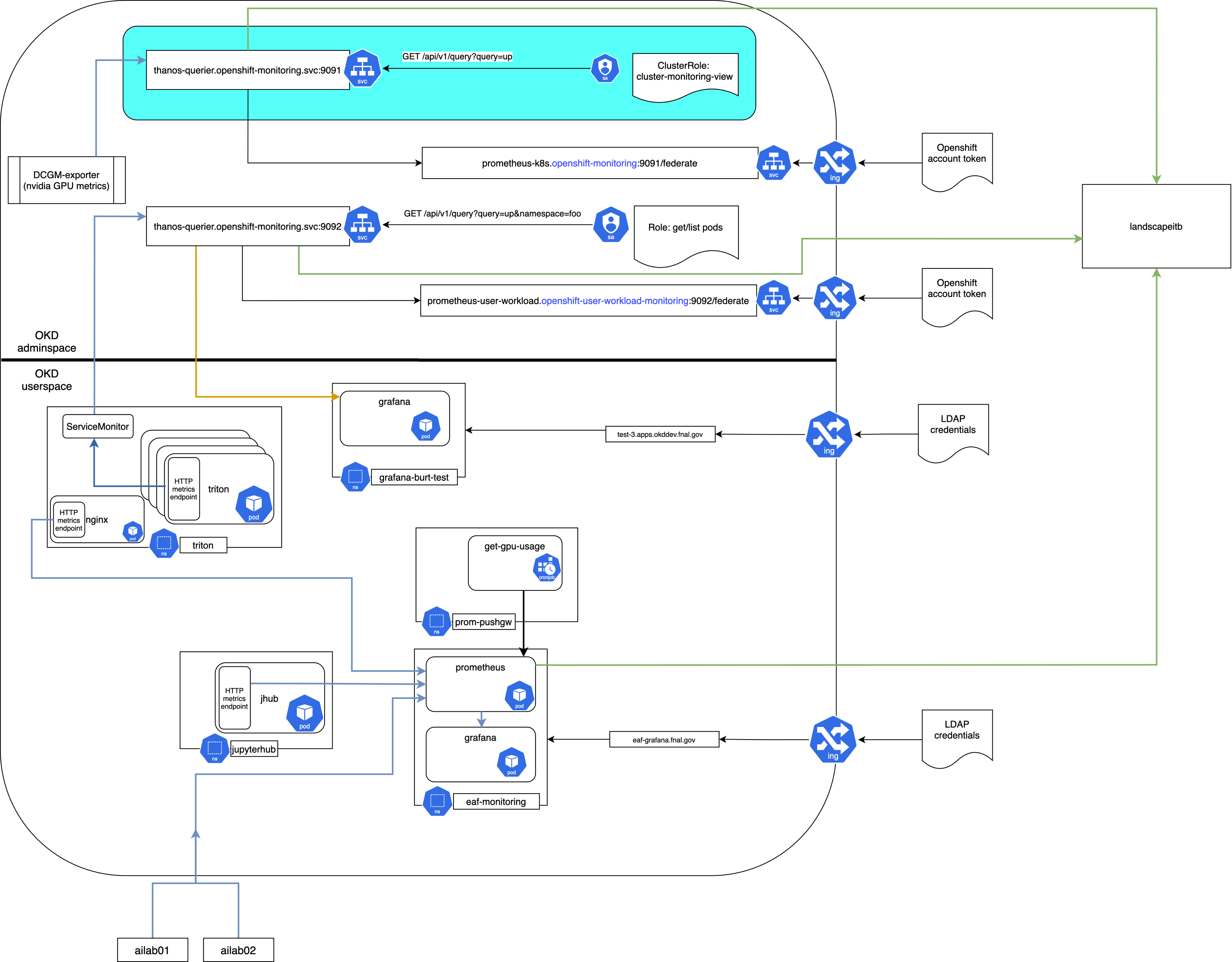 https://landscapeitb.fnal.gov
More updates since September
Autoscaling Triton inference server on demand based on avg queue time per inference
Updated to JupyterHub to latest version in helm chart
Mounting home directories on GPU nodes
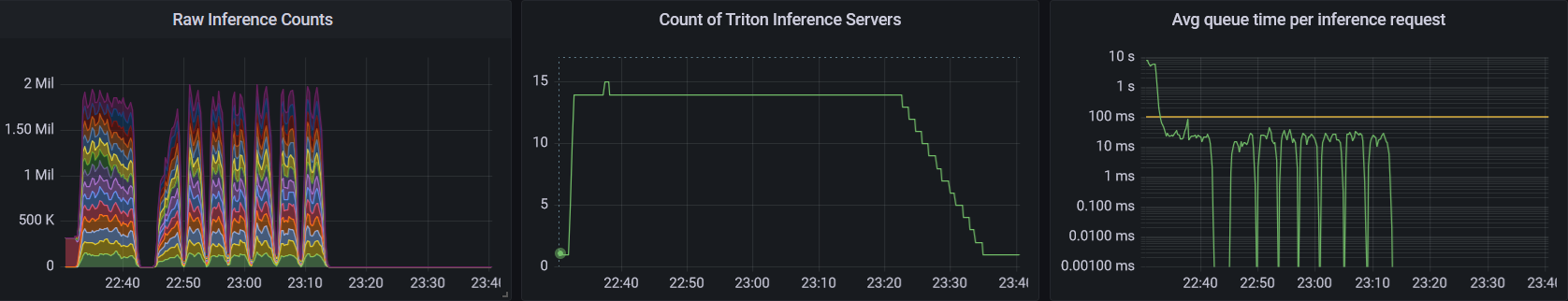 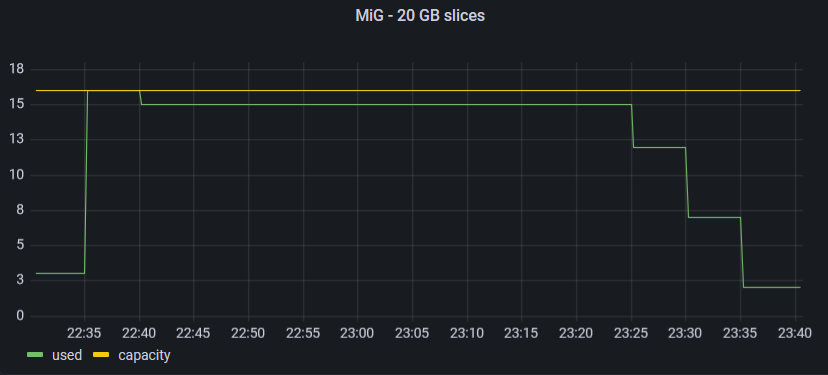 More updates since September
Autoscaling Triton inference server
Updated to JupyterHub to latest version in helm chart
Mounting home directories on GPU nodes
Enabling Alien-cache for CVMFS (on ITB)
Dask-gateway enhancement merged into mainline
Added explicit protection against starting notebooks as UID==0
Rescue images (e.g. if you go over quota or mangle your environment)
Coming soon
Add GPU availability to server selection screen
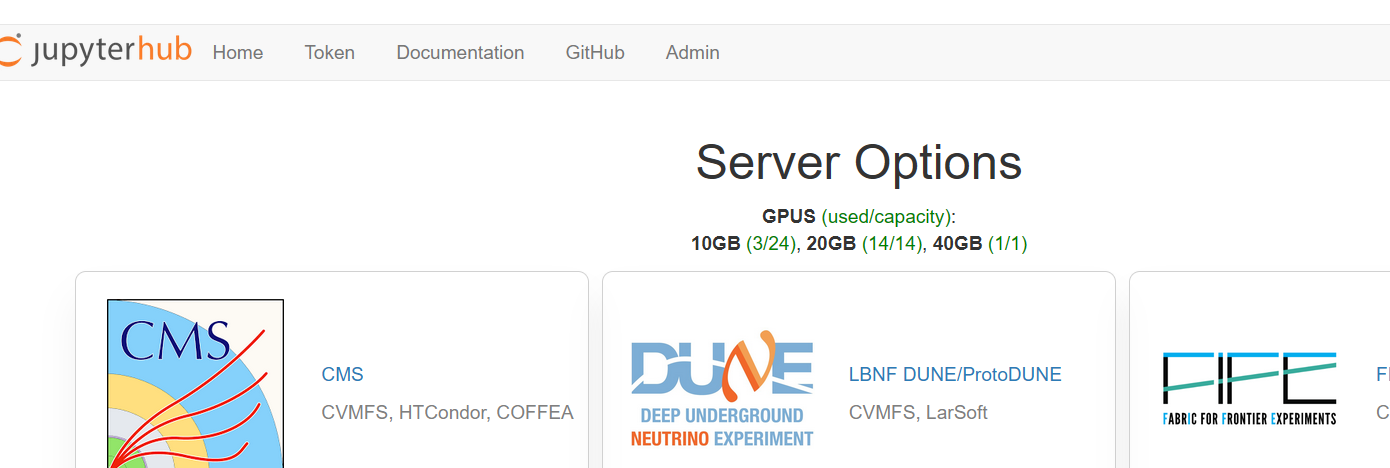 Coming soon
Add GPU availability to server selection screen
Meeting with CSBoard on opening site firewall for analytics-hub.fnal.gov
Better documentation on what packages are included in images
Dynamic server selection (e.g. don't see DUNE choices if you are CMS)
Disable default user pip path
Documentation, example dask-gateway notebooks
Coming a bit later
Mounting experiment NFS areas
ServiceX updates
Triton authentication proxy
Further investigate apptainer/singularity support
Batch submission to GPGrid
Investigate sharing of CVMFS alien cache